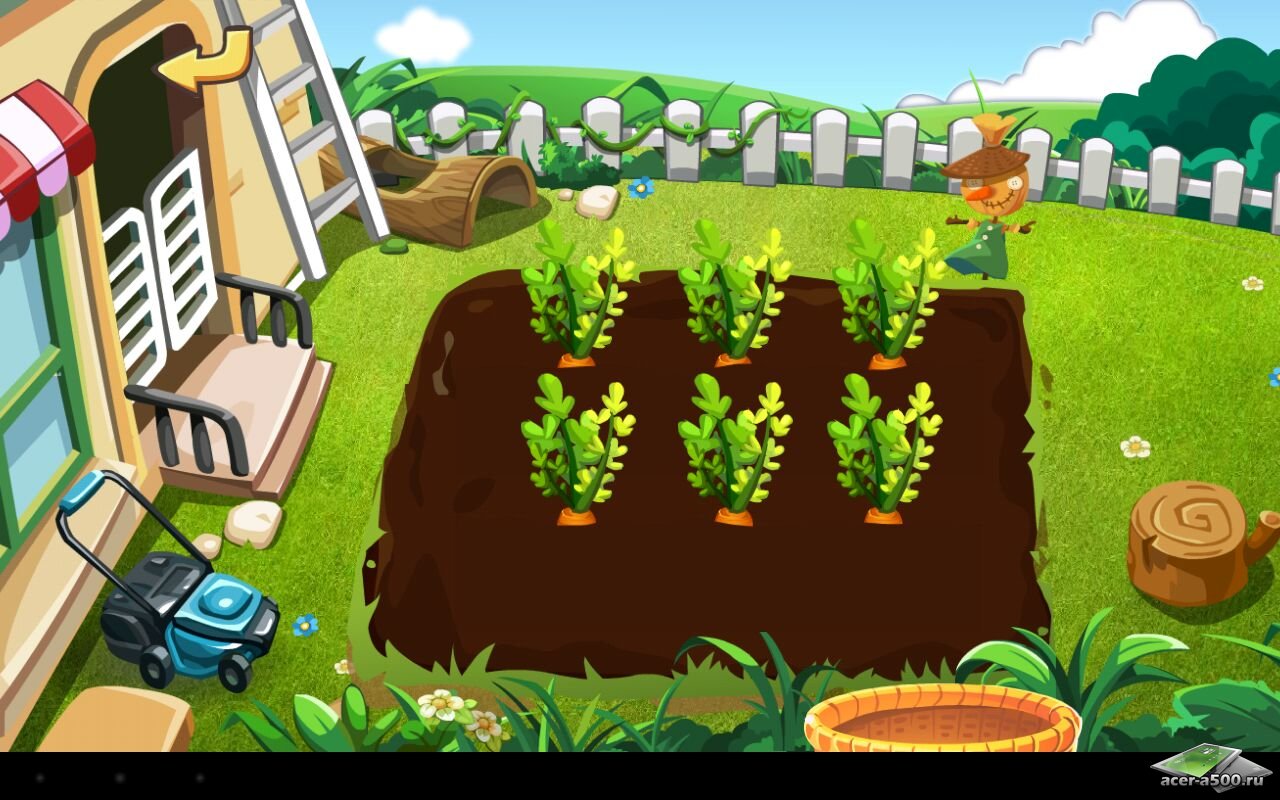 Таблиця множення на 3
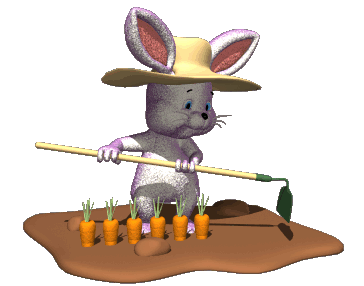 Збирай моркву разом із зайчиком
Підготувала вчитель початкових класів Новгород – Сіверського 
НВК «Дзвіночок» Пушкар Н.А.
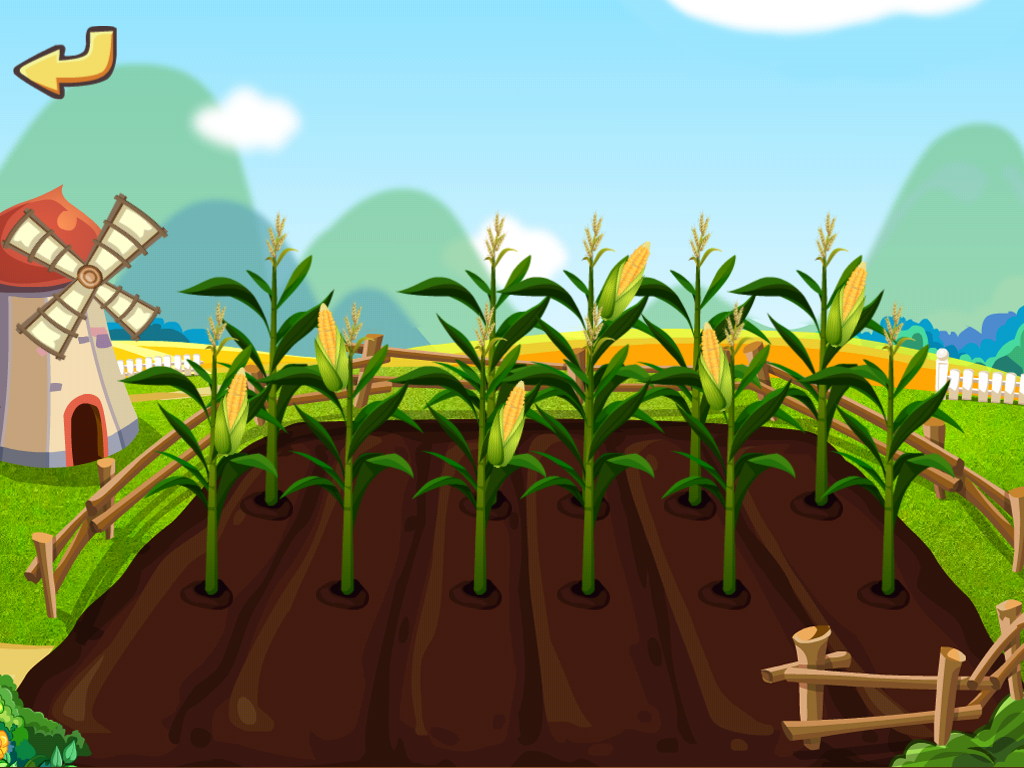 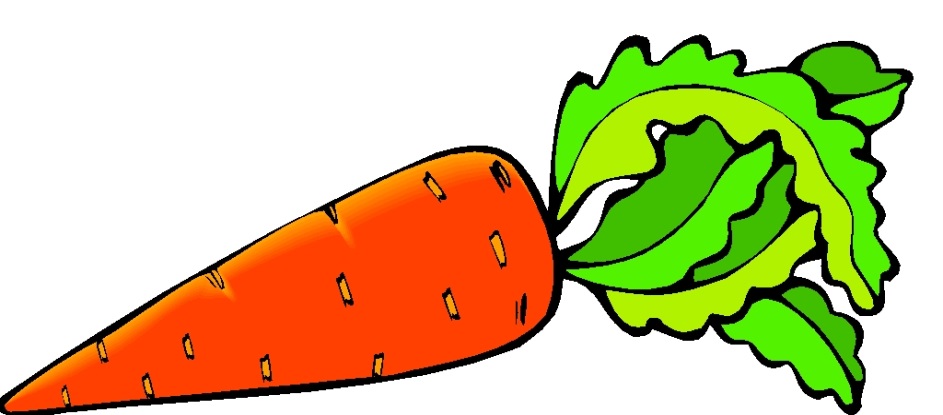 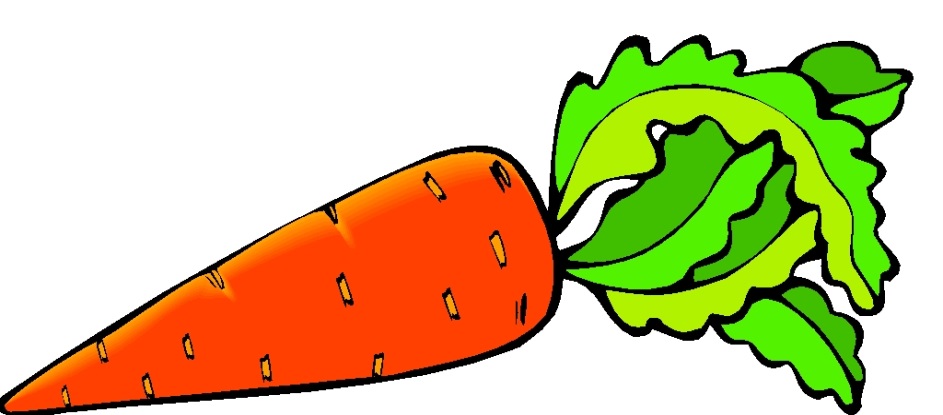 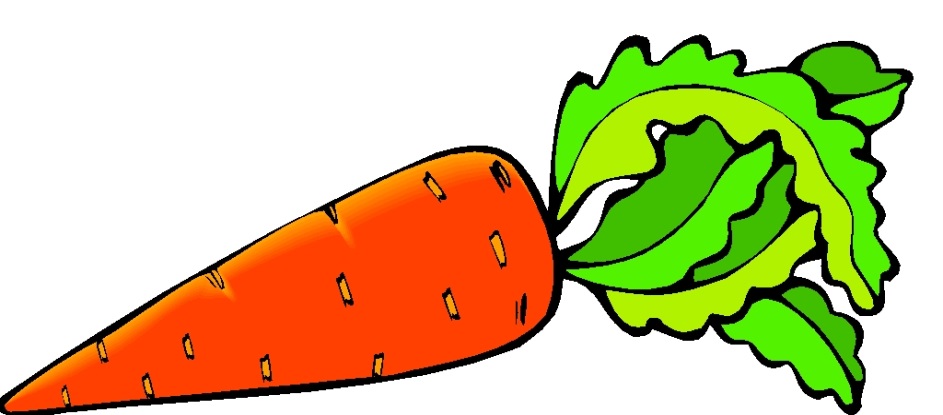 15
12
18
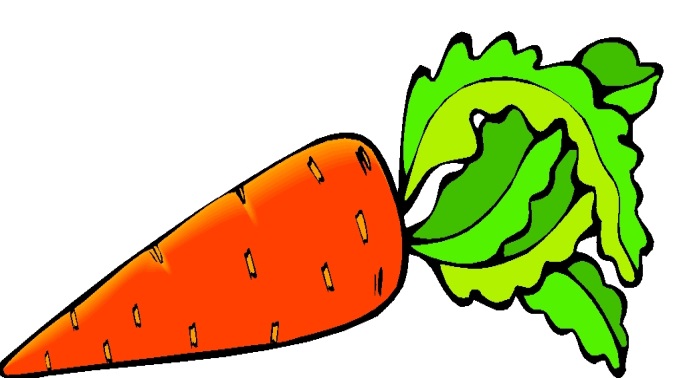 12
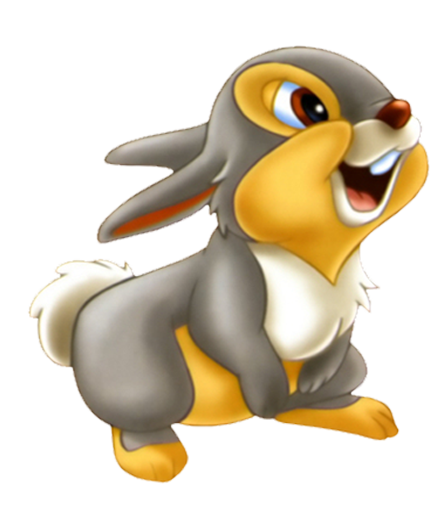 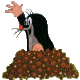 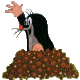 3 х 4
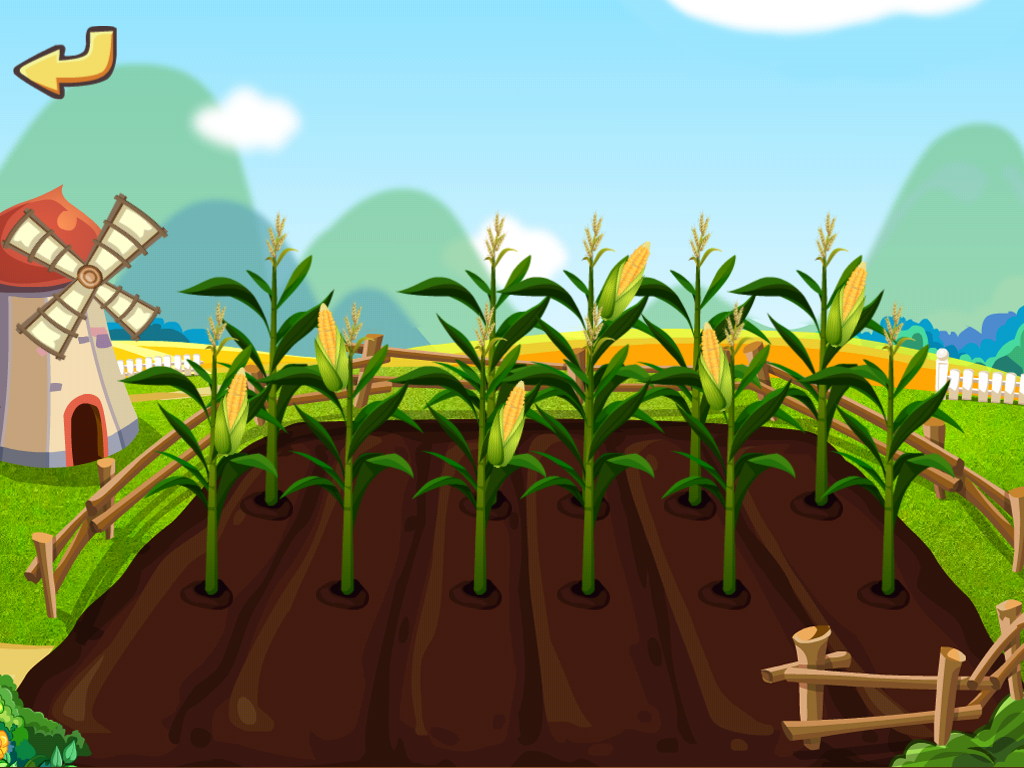 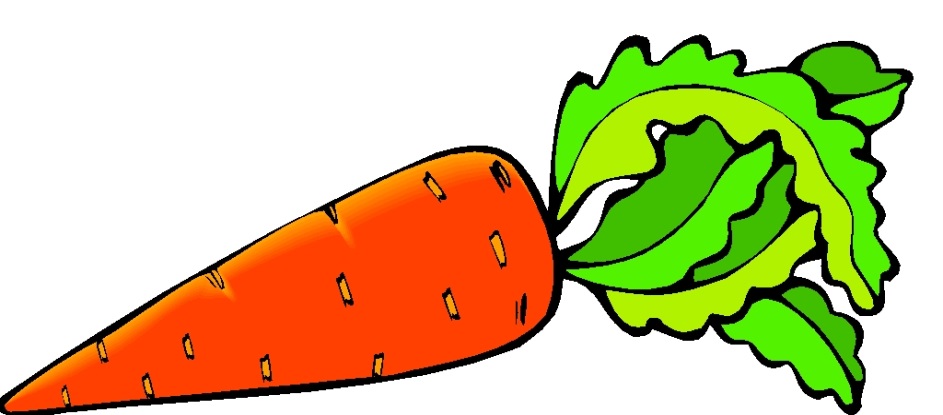 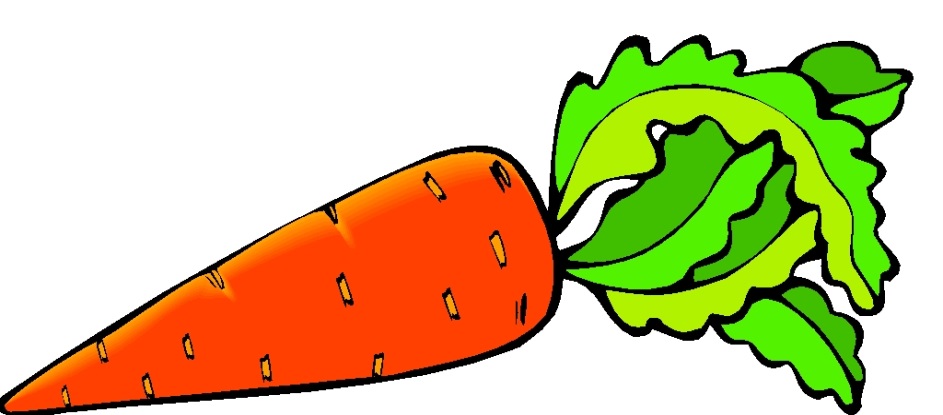 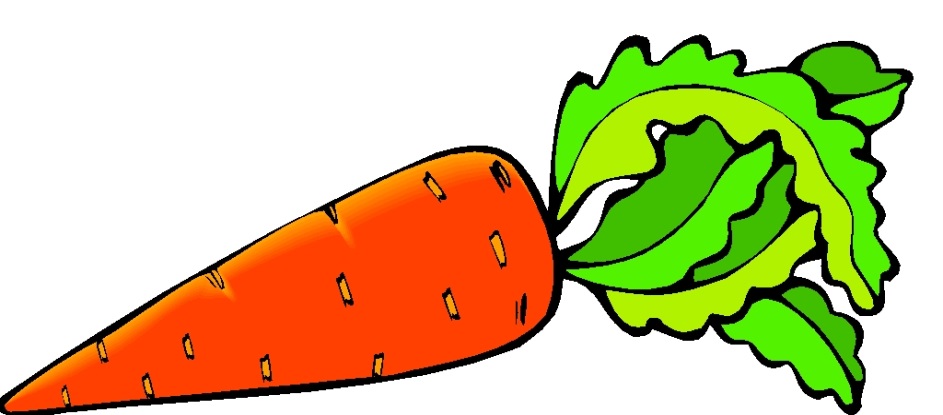 21
14
27
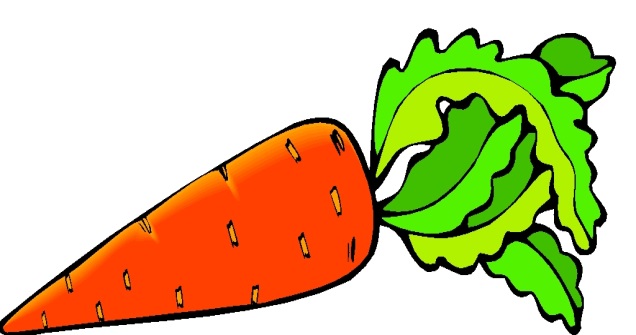 21
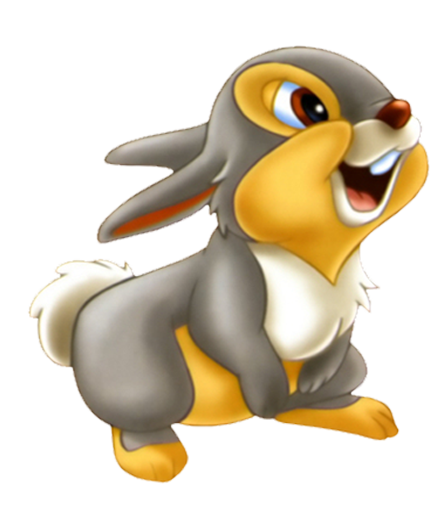 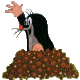 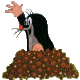 3 х 7
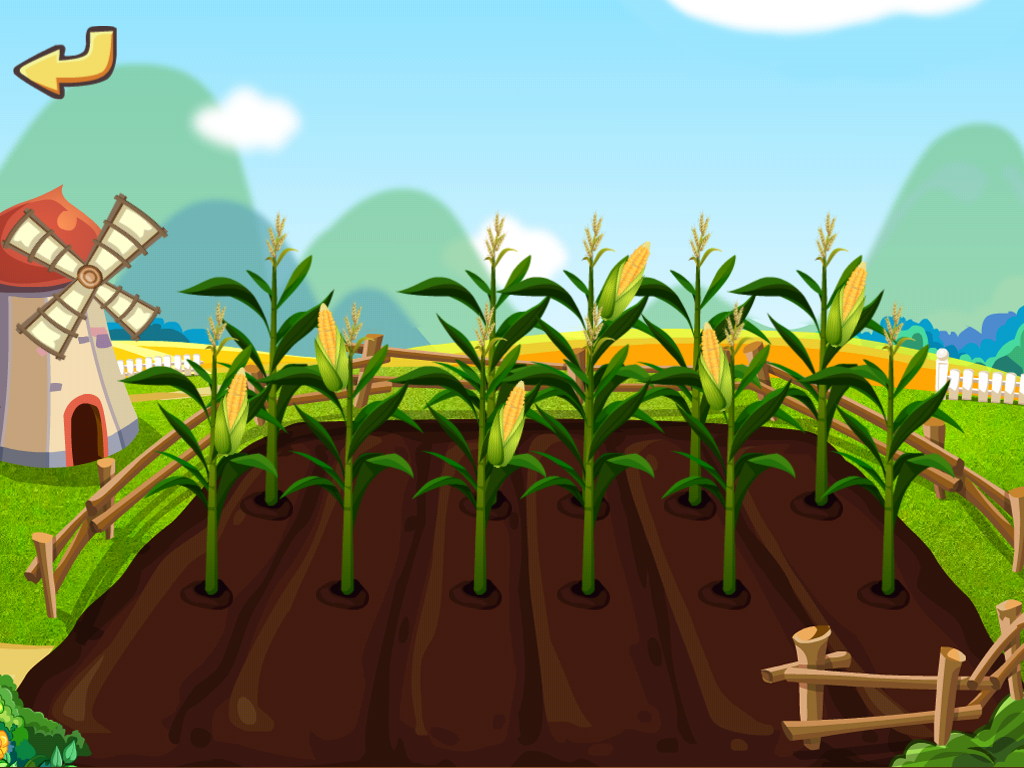 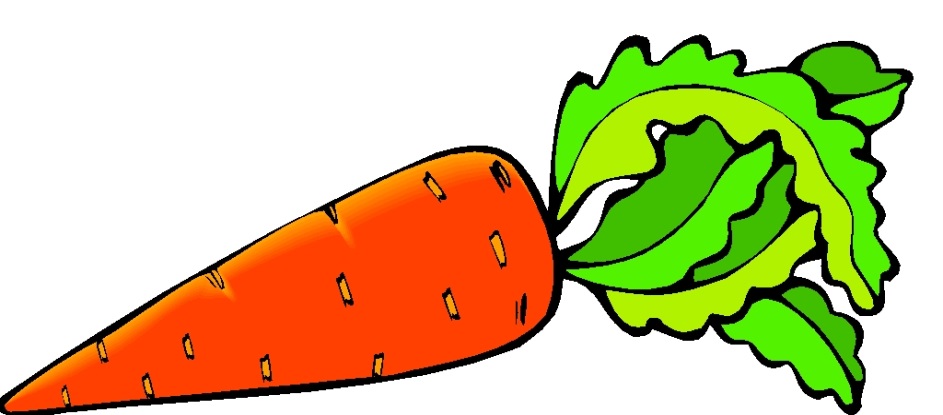 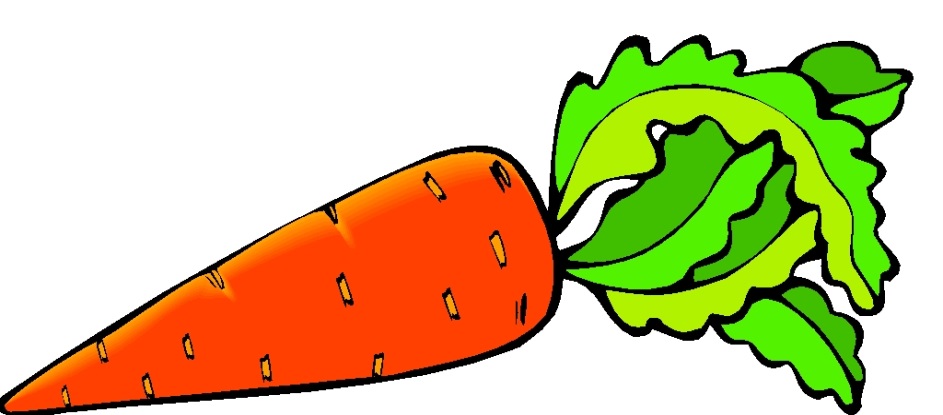 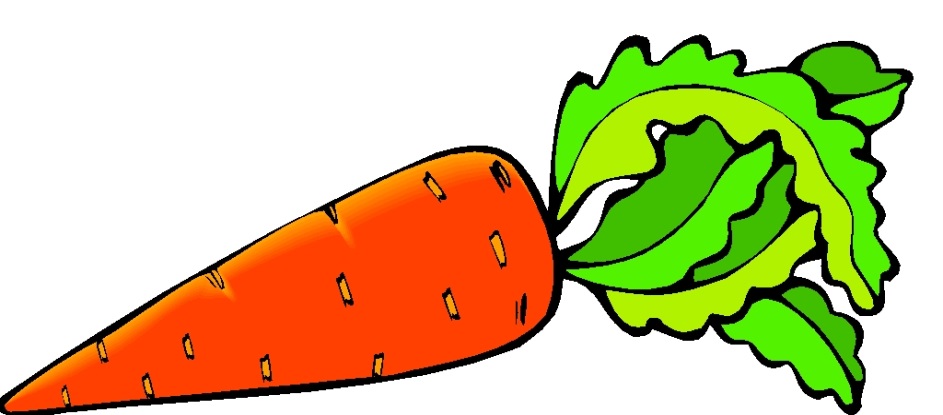 8
6
9
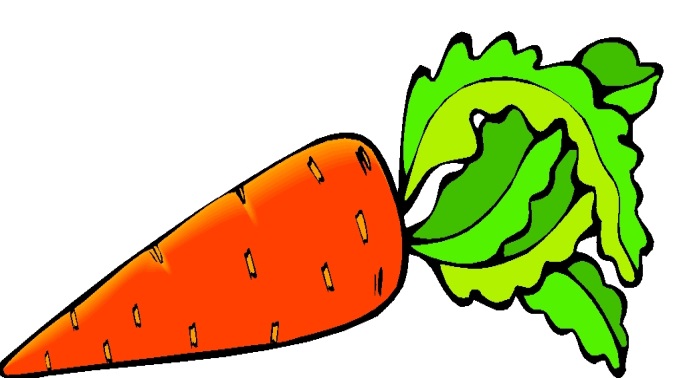 6
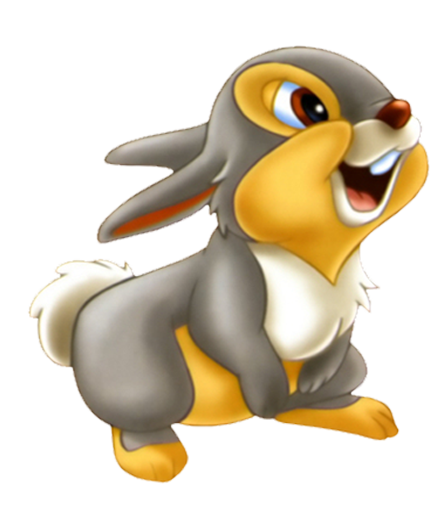 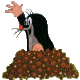 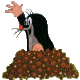 3 х 2
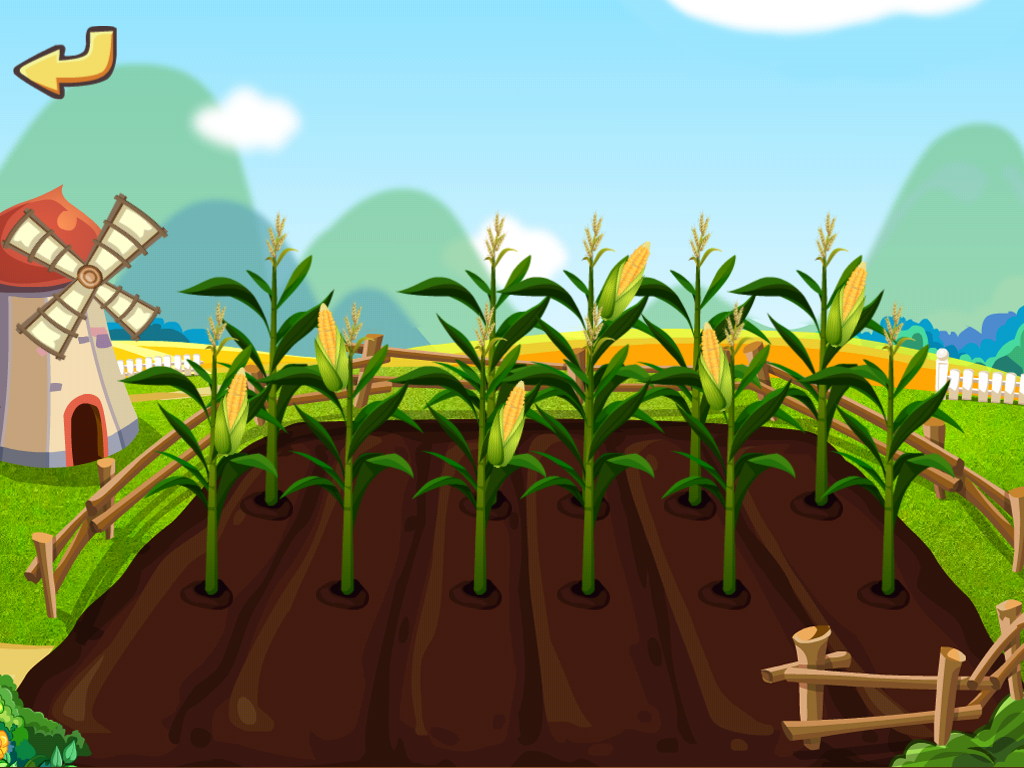 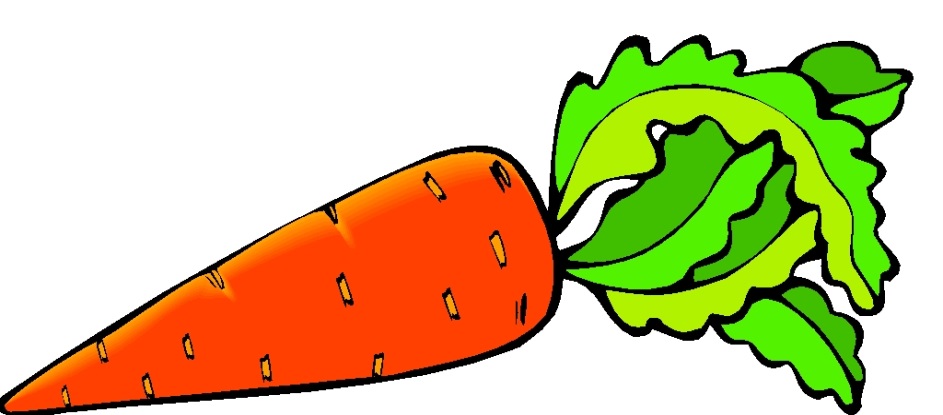 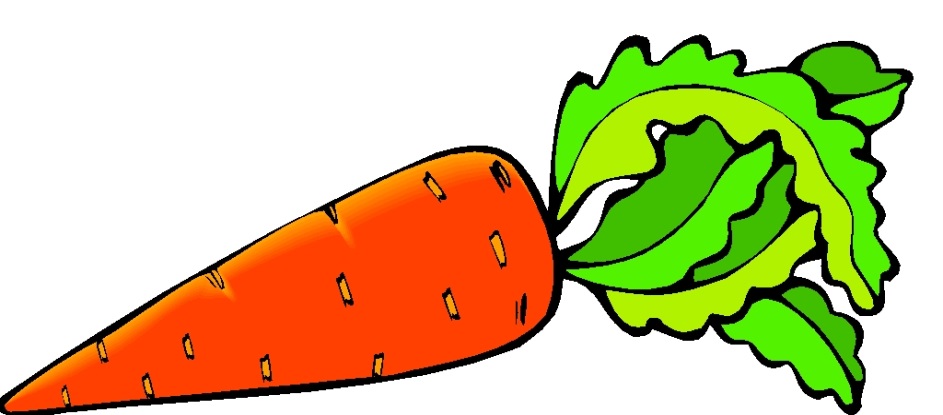 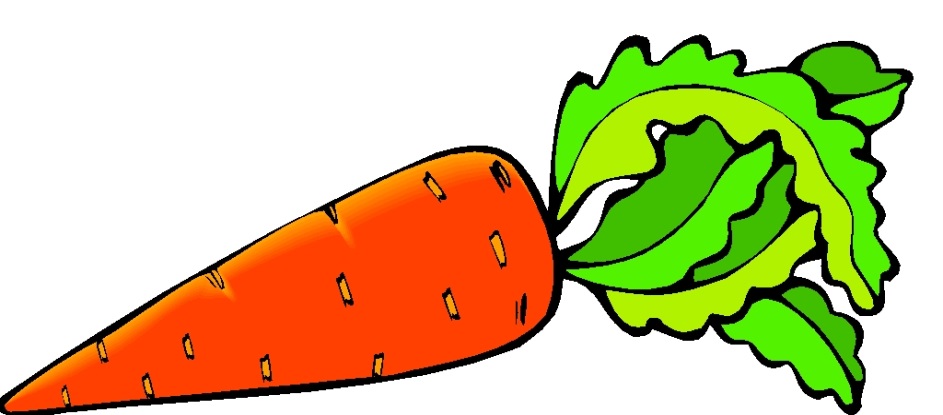 27
24
21
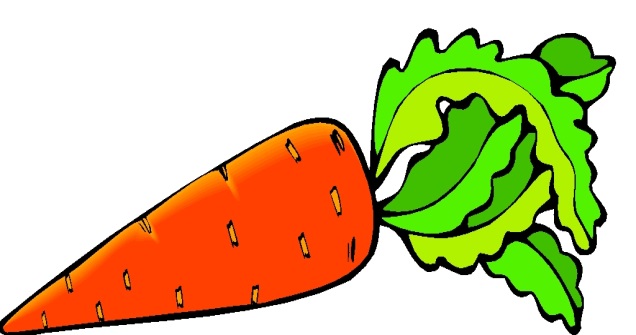 24
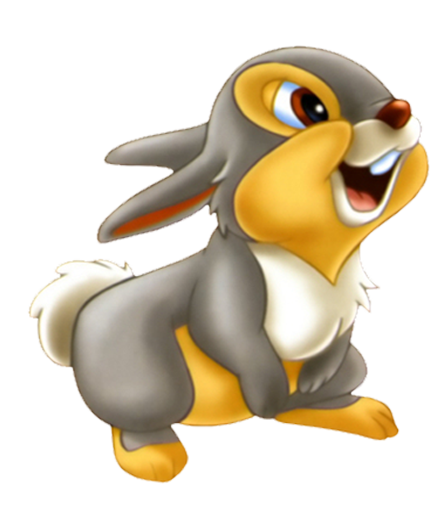 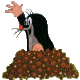 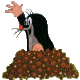 3 х 8
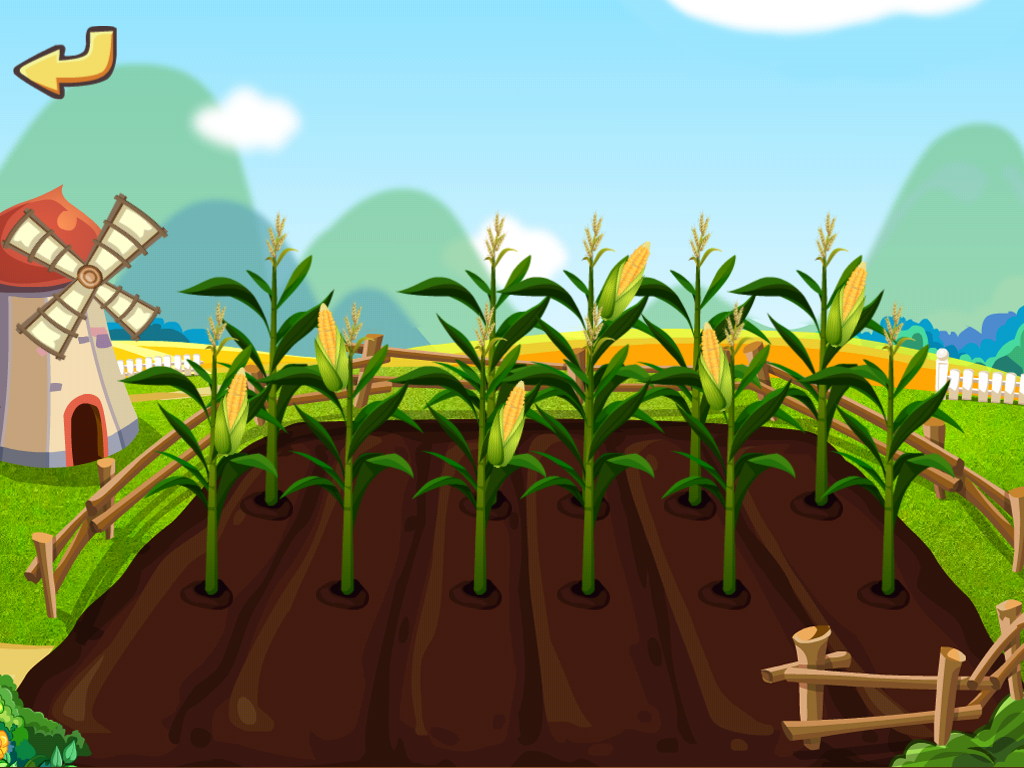 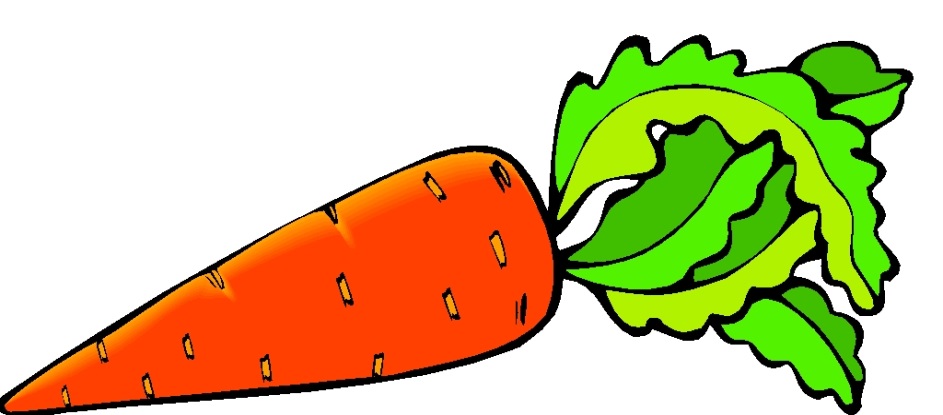 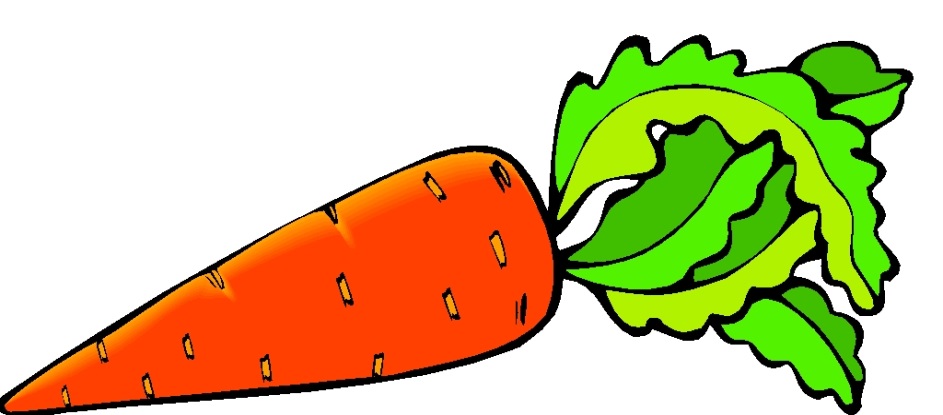 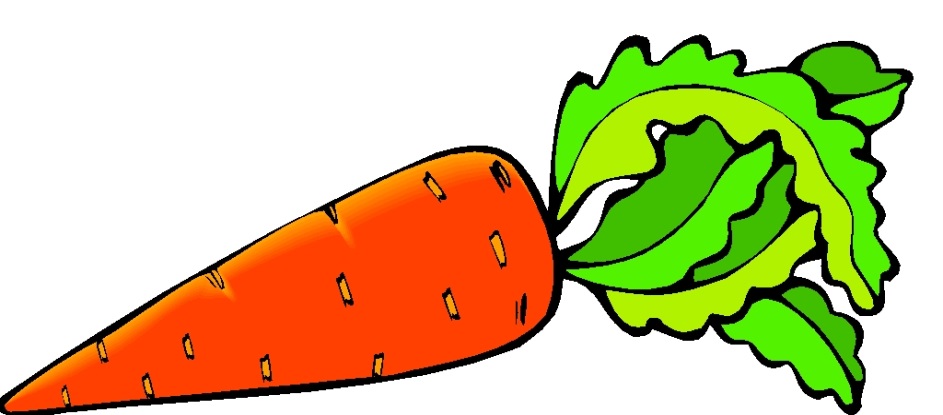 18
15
21
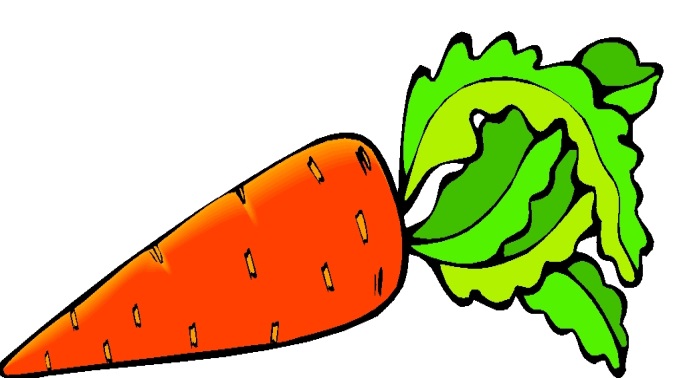 18
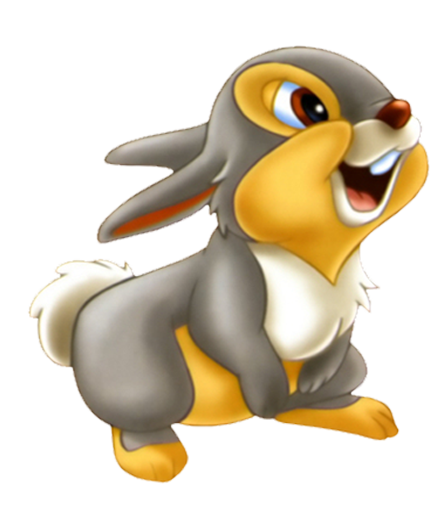 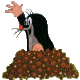 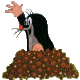 3 х 6
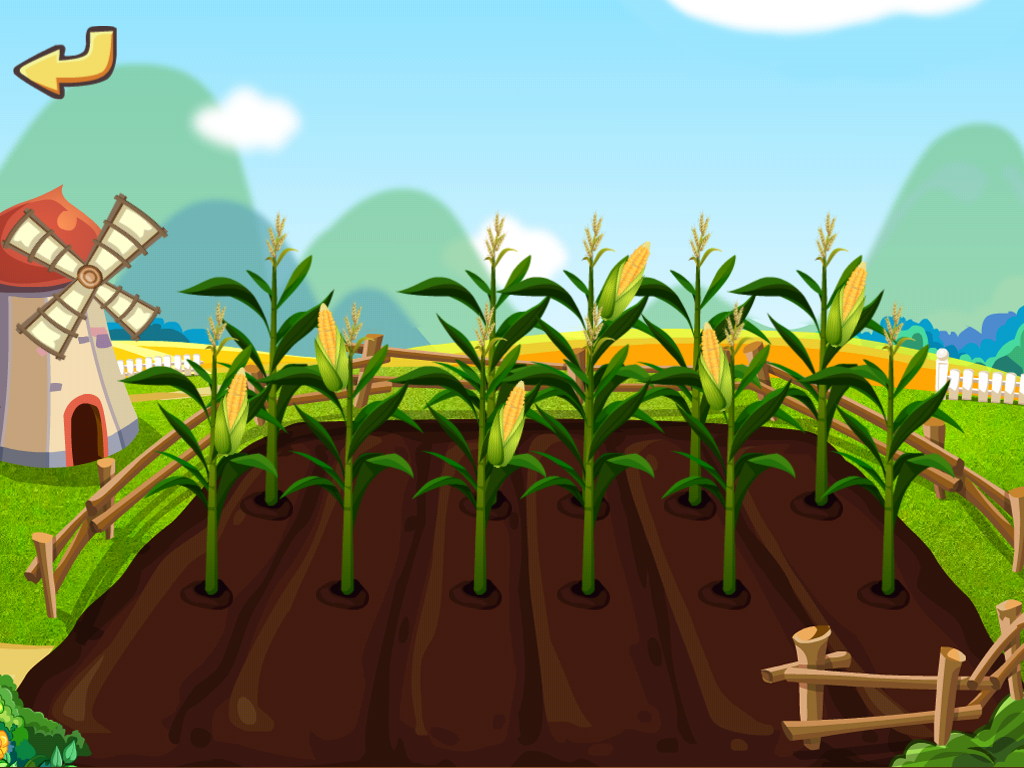 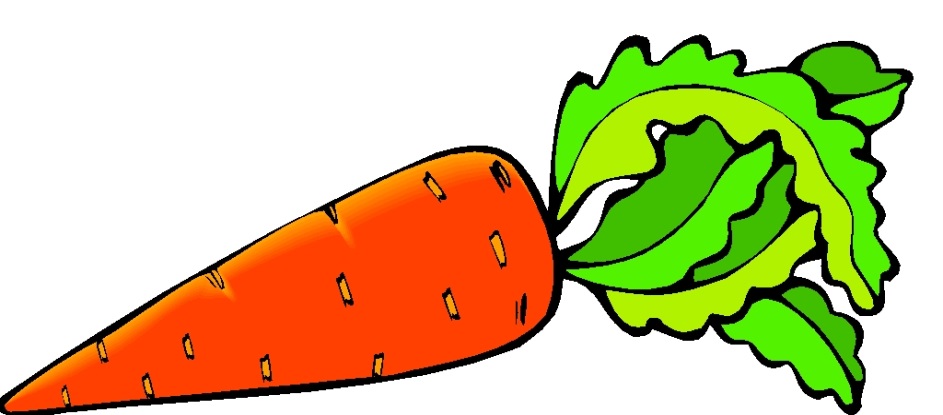 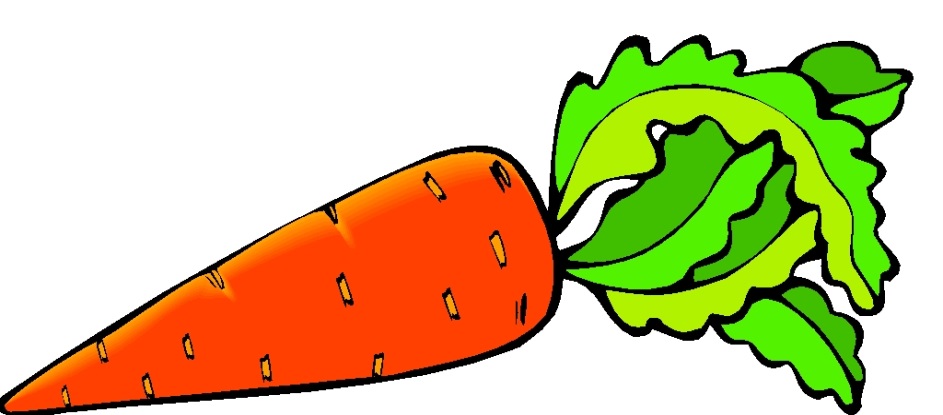 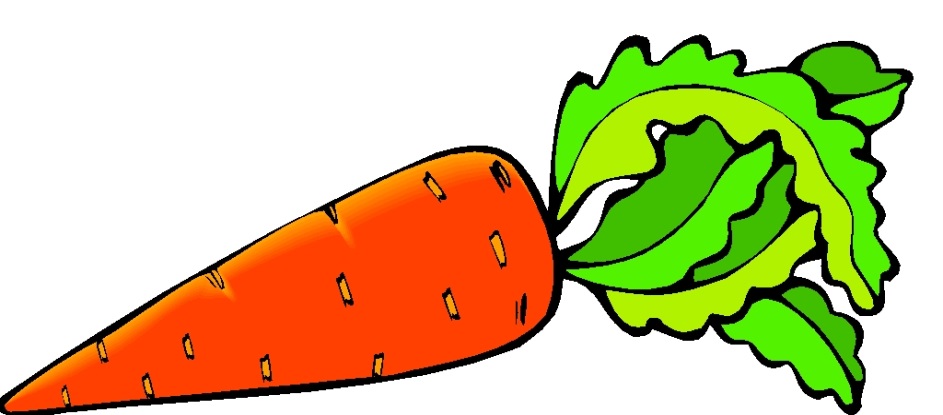 9
6
15
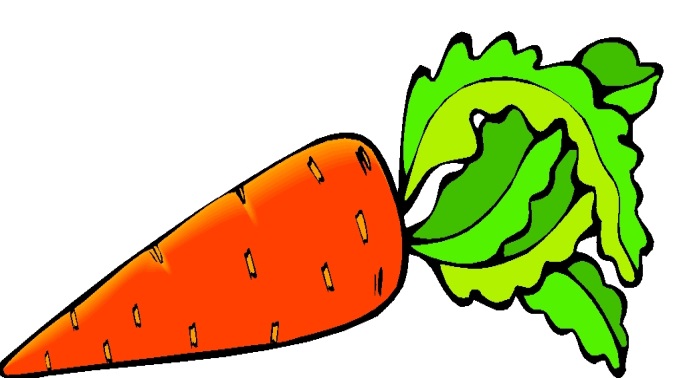 9
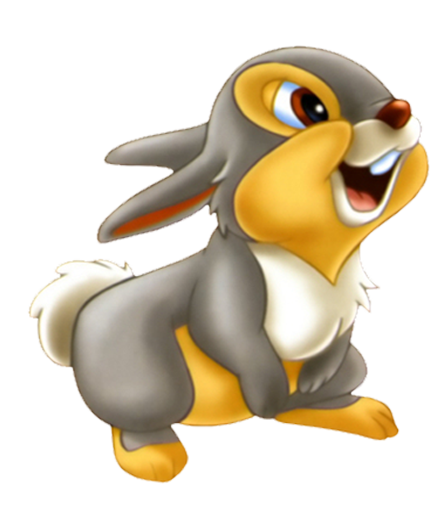 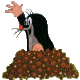 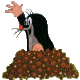 3 х 3
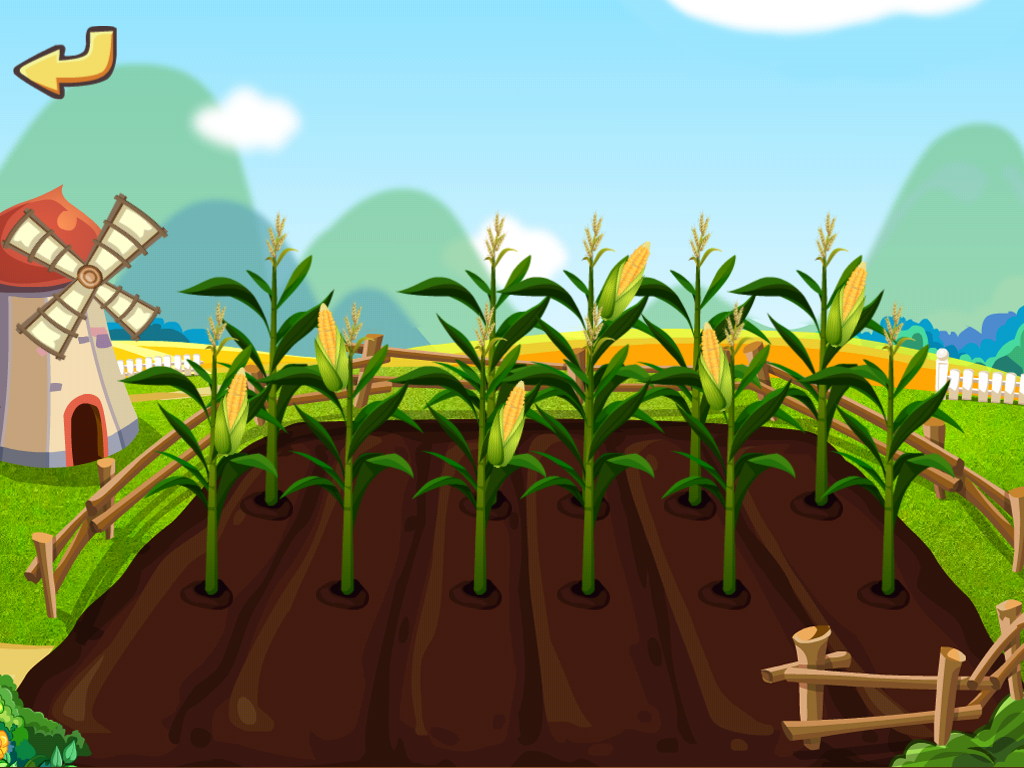 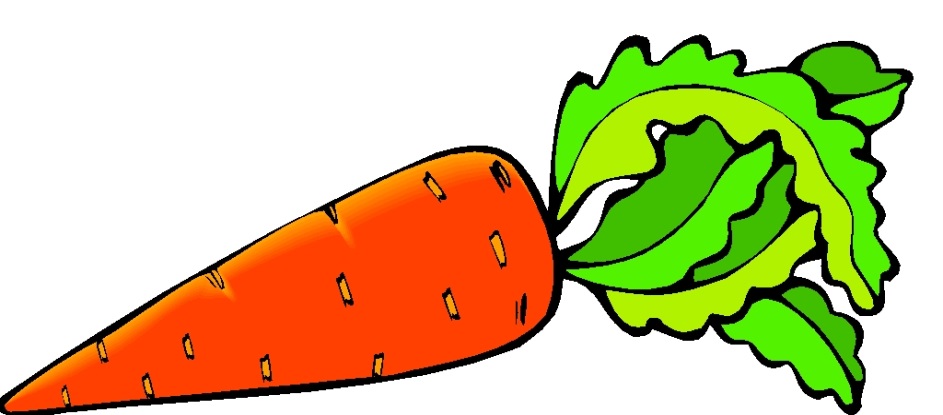 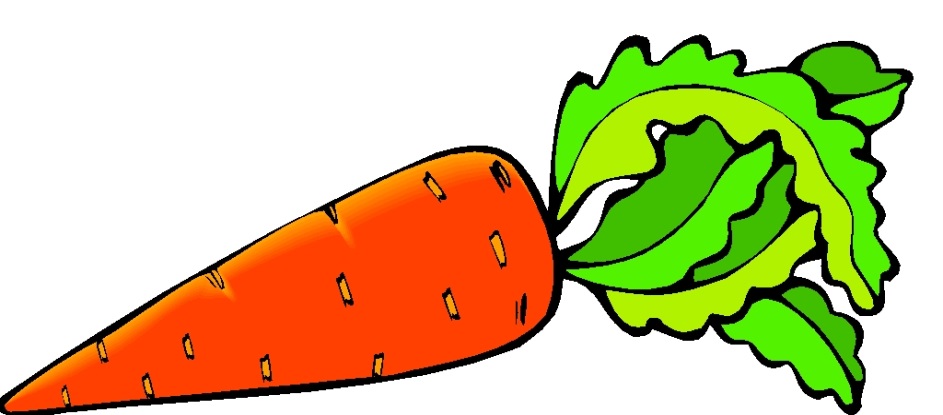 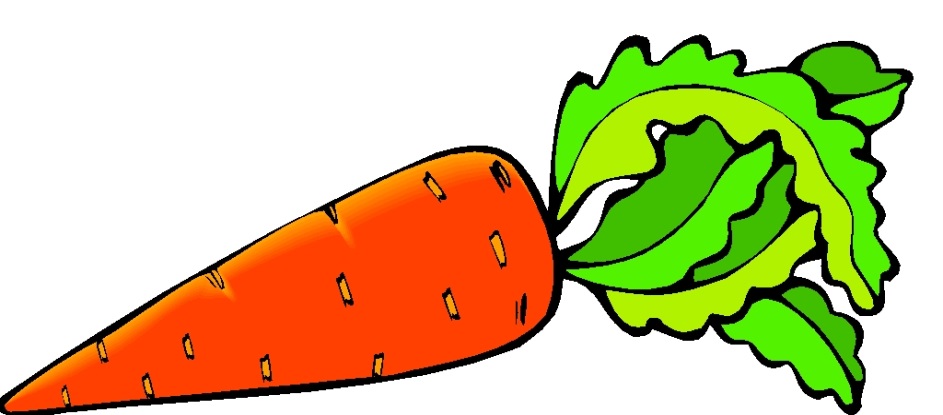 27
24
21
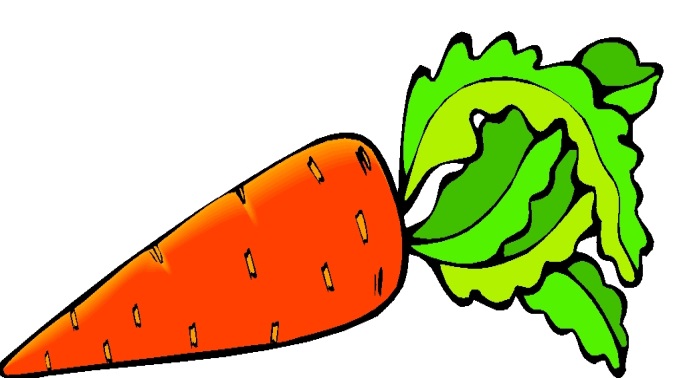 27
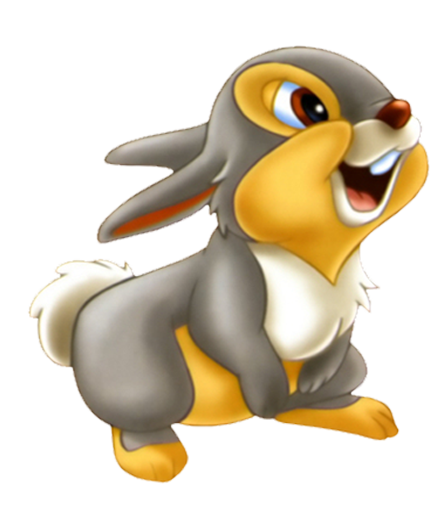 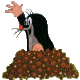 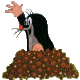 3 х 9
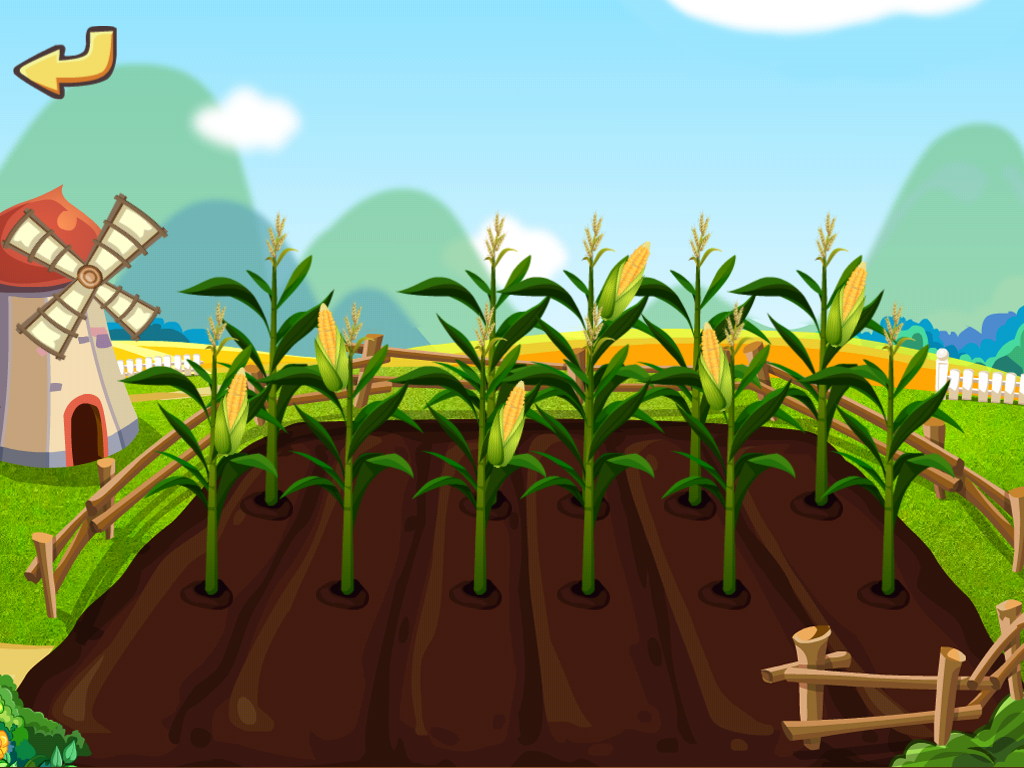 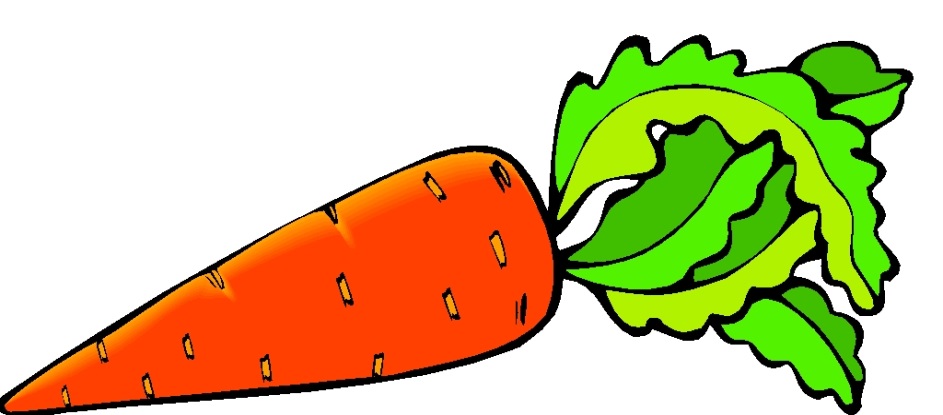 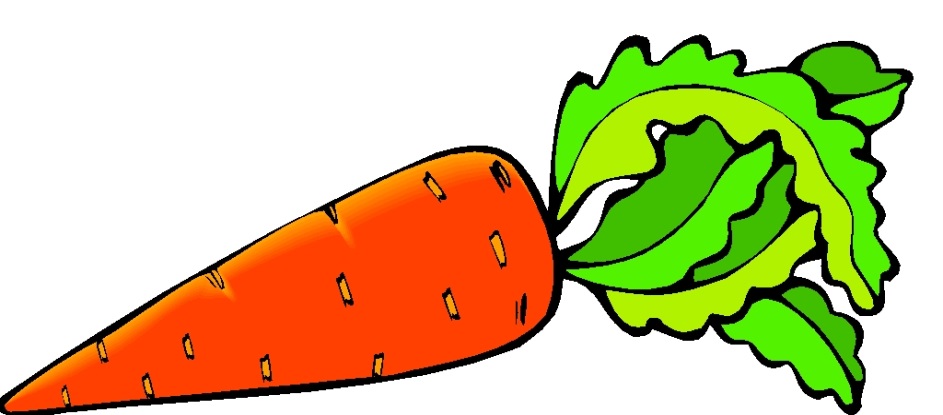 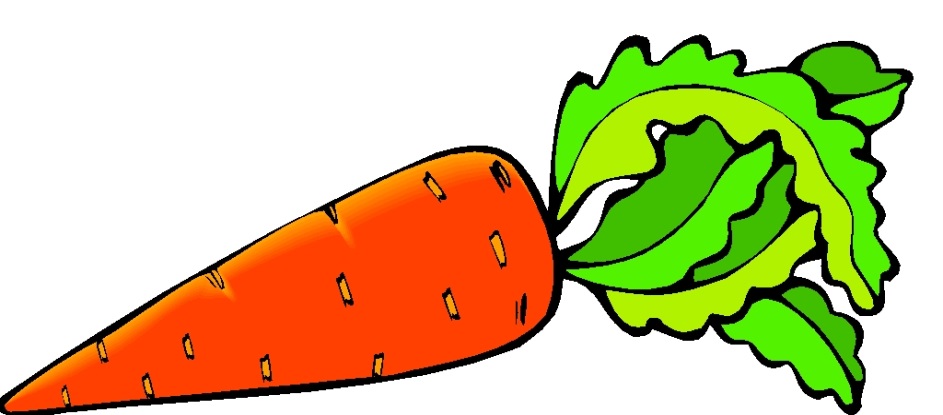 15
18
9
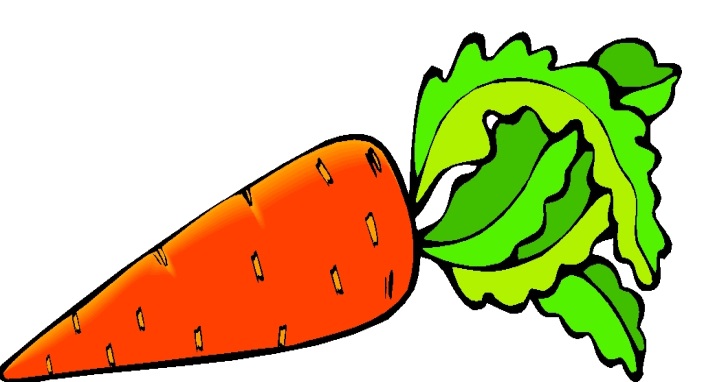 15
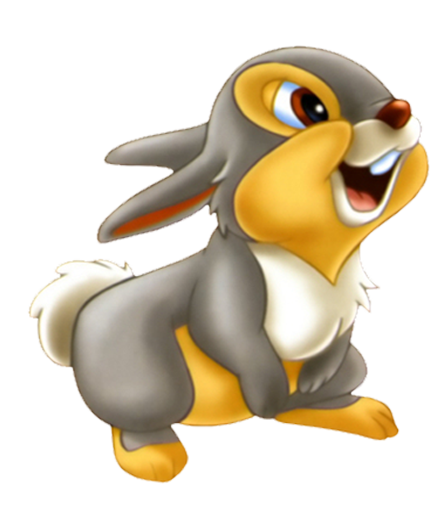 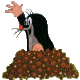 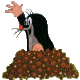 3 х 5
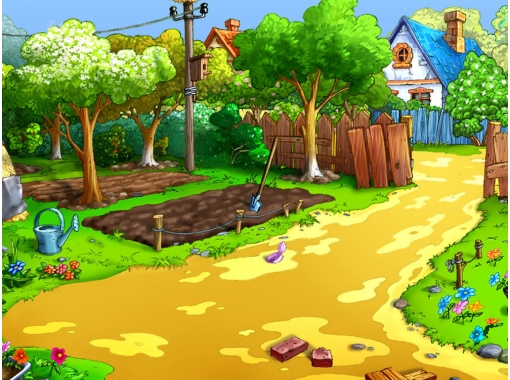 МОЛОДЕЦЬ!
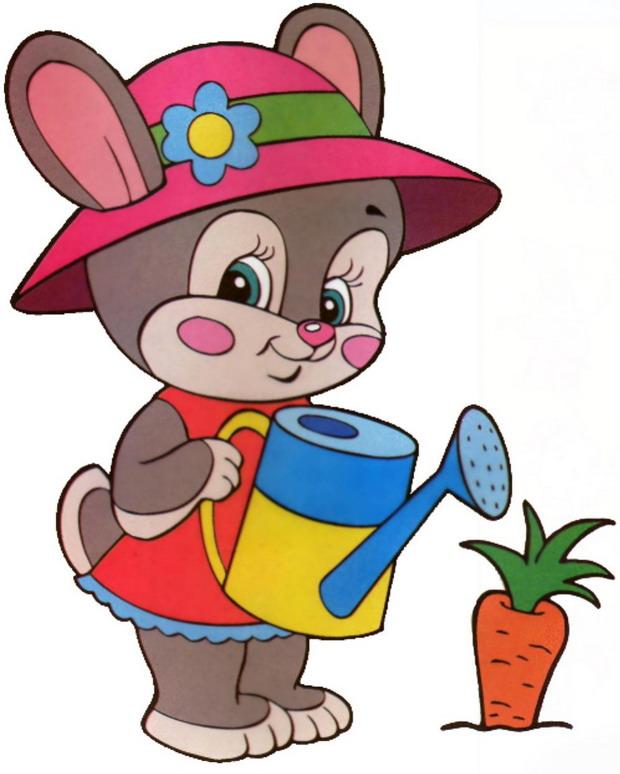 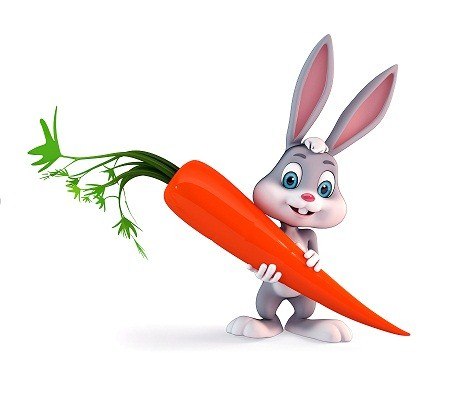 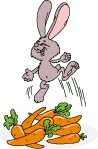 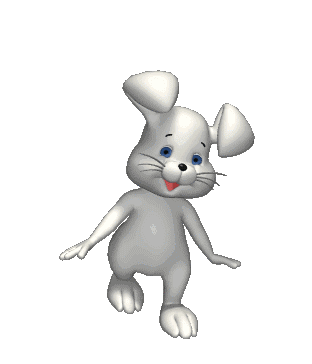